ONDERBOUW MAVO EN HAVO
Studie- en vakvaardigheden voor BiologieHoe leer je voor biologie?
Leren en goede cijfers halen start in de klas met goed opletten en concentreren.

Om een toets goed te maken moet je leren! 

Bij biologie is dit vaak best veel. Herhalen is dus belangrijk.
De tekst uit het boek goed bestuderen is niet voldoende. De sleutel is dan ook: actief leren!

Hier volgen wat tips.
We horen vaak: “Ik leer super veel voor biologie maar mijn resultaten zijn niet zoals verwacht”.
Begin met het bestuderen van de tekst:

Dit kan door te lezen, maar beter is om er actief mee aan de slag te gaan. 

Dus samenvatten of mindmappen op een manier die jij fijn vindt.
Lukt samenvatten nog niet, dan kan je beginnen met het maken van een woordenlijst. Je kunt de ‘gekleurde woorden’ uit de tekst uitleggen. 
Zie het voorbeeld hieronder.
Oefenen van de stof

Je moet de stof ook kunnen toepassen. 

Gebruik de opdrachten uit je boek. Maak een paar opdrachten opnieuw of herhaal ze.

Maak als je klaar bent met leren de ‘Test jezelf’ en ‘Diagnostische toets’ (digitaal)
Overhoren:

Laat degene die je overhoort pittige vragen uit het werkboek halen.
Probeer plaatjes uit het tekstboek uit te leggen. 
Laat checken of je de dikgedrukte woorden goed kunt uitleggen – hiervoor kun je ook de ‘flitskaarten’ uit de methodesite gebruiken 
Overhoren doe je een dag NA het leren om te zien wat je nog weet.
Op internet is heel veel informatie te vinden over de stof.

Biologiepagina.nl / bioplek.org of YouTube bv. biologie met Joost.

Hier staan genoeg filmpjes en animaties over de behandelde stof.
Even iets anders?

Even geen zin meer om met het boek te werken?
Wil je het jezelf makkelijk maken?

Maak voor iedere les je huiswerk
Maak een samenvatting/woordenlijst na elke basisstof
Begin op tijd met leren
Herhaal, zodat de leerstof in je langetermijngeheugen komt
Kijk je huiswerk consequent na
Stel vragen tijdens de les!
WAT KUN JE THUIS DOEN?
Je kunt gebruik maken van de volgende dingen om te leren:

PowerPoint
Filmpjes (deze staan in de PowerPoint, of je zoekt ze op)
Samenvatting (zelf gemaakt, of achterin tekstboek)
Woordenlijst (zelf gemaakt; woorden met betekenis)
Afbeeldingen goed lezen, leren en zelf kunnen uitleggen (je moet ze vaak echt kennen)
Tekstboek / opdrachten herhalen
Test jezelf / diagnostische toets / flitskaarten (digitaal)
Probeer je eigen weg te vinden! Zoek uit wat bij jou past! 

Uiteraard mag je altijd in de les om tips vragen!
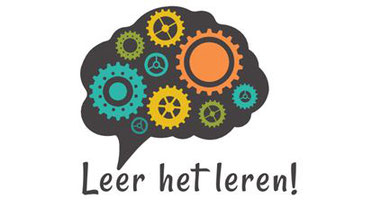